Влияние РПБ-6 на платежный баланс ЕС 28 и международную инвестиционную позицию
Др. Матиас Людвиг
Европейская комиссия
Евростат, подразделение C2 Производство национальных и региональных счетов. Платежный баланг
Joseph BECH Building E2/810
5, Rue Alphonse Weicker 
L-2721 Luxembourg
Сессия 2 на Рабочем совещании по внедрению CHC 2008 года в странах ВЕКЦА и связи с РПБ-6 и РСГФ 2014 года
6 - 8 мая 2015 года, Стамбул (Турция)
Краткий обзор
Статистика платежного баланса (ПБ) и международной инвестиционной позиции (МИП), составленная Евростатом, и ее значение в процессе выработки политики ЕС
Наиболее значимые изменения, внесенные РПБ-6, по мнению Евростата
– Методологические изменения
– Новая интерпретация операций и позиций
Постановление Комиссии (ЕС) № 555/ 2012 от 22 июня 2012 года и Руководство Европейского центрального банка 23/ 2011 от 9 декабря 2011 года.
2
Процесс выработки политики ЕС
Национальные ПБ и МИП используются для:
мониторинга расхождений в конкурентных позициях (ЕЦБ и Европейская комиссия);
выявления макроэкономического дисбаланса (Европейская комиссия): текущий платежный баланс, чистая МИП, % изменений в долях экспортных рынков – это 3 из 11 основных индикаторов Таблицы оценки ПДМ;
Другими важными индикаторами являются: баланс текущего и капитального счета, чистые процентные платежи и чистая внешняя задолженность.
3
[Speaker Notes: ПМД - Процедура макроэкономических дисбалансов]
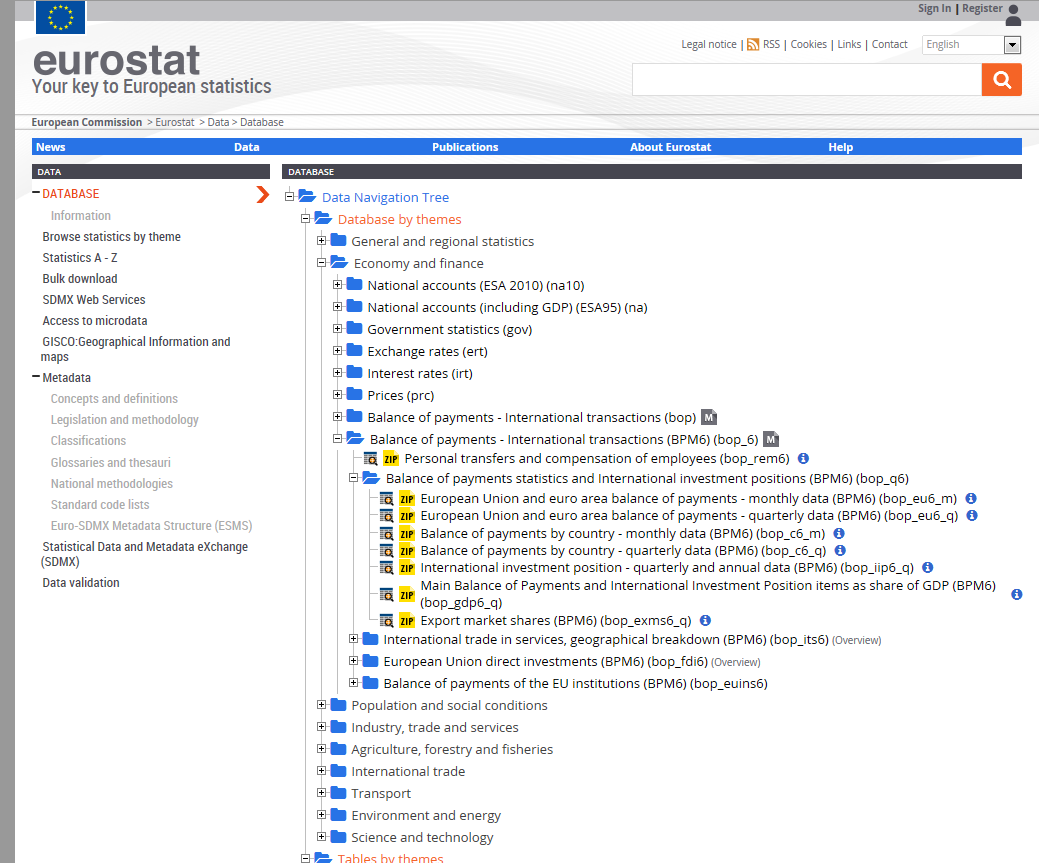 Индикаторы Евростат: значение товаров и услуг в текущем счете
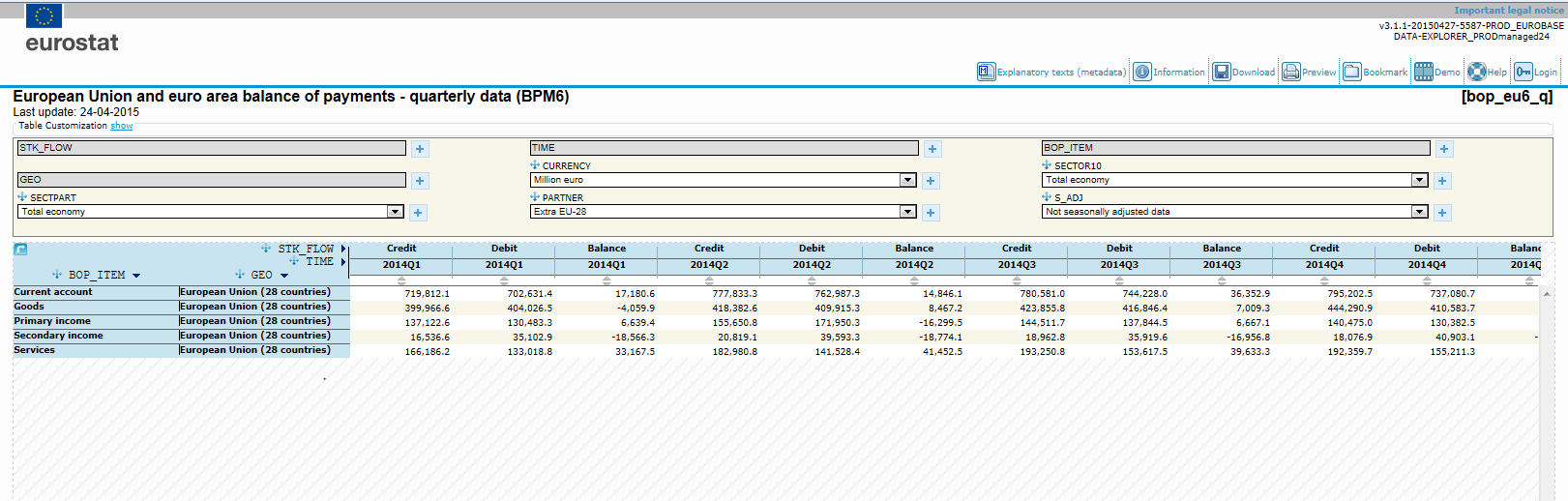 6
Руководство по платежному балансу и международной инвестиционной позиции
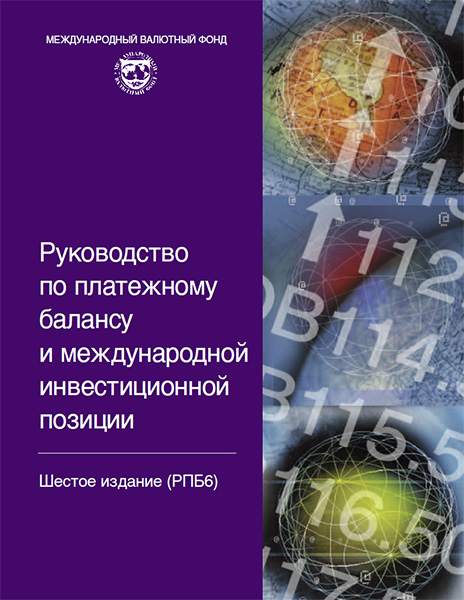 Основа для статистики по операциям и позициям между страной и остальным миром.
Причины составления нового Руководства:
Глобализация и финансовая инновация;
Большее внимание МИП;
Гармонизация с другими макроэкономическими статистическими данными.
РПБ6 предусматривает более подробные объяснения и определения по темам.
7
Важные изменения в терминологии
8
Товары: экспорт/импорт товаровРПБ-6, Глава 10
Основной компонент товаров по методологии ПБ:
По определению: включает товары, экономическое право собственности на которые переходит между резидентами и нерезидентами, с четким применением принципа передачи прав на владение РПБ-6 (переработка и ремонт перенесены в раздел услуг, а перепродажа товаров за границей добавлена в раздел товаров)
Источник почти во всех 28 государствах-членах ЕС (кроме Греции): Статистика международной торговли товарами (СМТТ).  
Собранная во государствах-членах ЕС в соответствии с положениями «Интрастат» и «Экстрастат». СМТТ основана на отличных от ПБ концептах, так что необходимо проводить корректировку.
9
[Speaker Notes: Интрастат - система сбора информации и подготовки статистических данных о торговле товарами между странами ЕС.
Экстрастат - статистика по торговле со странами вне ЕС]
Таможенный союз ЕС: применение ITGS
Интрастат:
Покрытие: торговля товарами между в Сообществе государств-членов ЕС
Отправка (экспорт) - поступления (импорт):
Источник данных:
Тесная связь с системой НДС;
Прямой сбор данных от торговых операторов;
Дополнительная декларация;
Национальные пороговая величина отчетности для операторов;
Составляется ежемесячно и передается в Евростат в течение 40 дней;
Подробное описание в терминах торговли товарами (Комбинированная номенклатура CN8: 0902 20 00 Зеленый чай в первичных упаковках> 3 кг).
10
[Speaker Notes: International Trade in Goods Statistics (ITGS)
Статистика международной торговли товарами]
Система сбора данных ITGS
Экстрастат:
Покрытие: 
Статистика торговли со странами не входящими в ЕС;
Экспорт – Импорт.
Источник данных:
Основывается на таможенных декларациях;
Таможенные процедуры;
Копия Единого административного документа (ЕАД);
Составляется ежемесячно и передается в Евростат в течение 40 дней;
Подробное описание в терминах торговли товарами (CN8).
11
[Speaker Notes: International Trade in Goods Statistics (ITGS)
Статистика международной торговли товарами]
12
Методологические различия между Статистикой международной торговли товарами (ITGS) и ПБ
Статистикой международной торговли товарами (ITGS)Охват и временные рамки: при пересечении границ
Оценка: СМТТ использует ФОБ тип оценки  в качестве статистического значения экспорта и тип СИФ для импорта
Платежный баланс (ПБ)
 Охват и временные рамки: передача прав на владение
 Оценка: ФОБ/ФОБ (РПБ-6, §10.30)
13
[Speaker Notes: Франко-борт (ФОБ) - free on board (FOB).
Стоимость, страхование, фрахт (СИФ) - “cost, insurance, and freight” (CIF)]
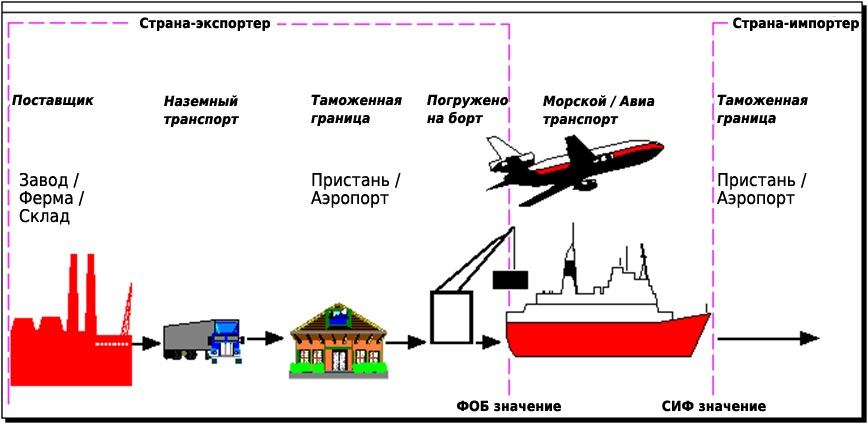 ITGS регистрирует как стоимость импорта так и экспорта на государственной границе: импорт оцениваются на границе страны-импортера (СИФ значение) и экспорт на границе страны-экспортера (ФОБ значение).
14
Методологические различия между Статистикой международной торговли товарами (ITGS) и ПБ
Основные корректировки, необходимые при использовании ITGS в ПБ:
Товары, которые изменяют право собственности, не пересекая границ, или товары, которые пересекают границы, но не изменяют право собственности.
В национальных счетах и ПБ, импорт и экспорт оценивается на основе ФОБ (т.е. на границе страны-экспортера). Это означает, что значение ITG импорта должно быть в диапазоне от значения СИФ до ФОБ
15
[Speaker Notes: Франко-борт (ФОБ) - free on board (FOB).
Стоимость, страхование, фрахт (СИФ) - “cost, insurance, and freight” (CIF)]
Корректировки в Интрастат и Экстрастат
Экспорт/Кредит и Импорт/Дебет
Примеры пунктов, которые необходимо исключить:
Товары, направляемые за границу на переработку или возвращенные после переработки
Только в отношении импорта: стоимость корректировки СИФ/ФОБ
Примеры позиций, которые необходимо добавить:
Товары на таможенных складах
Товары, импортированные/экспортированные незаконно
16
Таблицы сверки ЕС, регулярно составляемые в виде Приложения к Отчету о качестве ПБ
Пример: Отчет о качестве ПБ Люксембурга, в открытом доступе в Интернет, можно скачать на странице:

http://www.statistiques.public.lu/en/methodology/methodes/economy-finances/bop/bop/index.html

http://www.statistiques.public.lu/fr/methodologie/methodes/economie-finances/Bop/bop/qualite2011.pdf
17
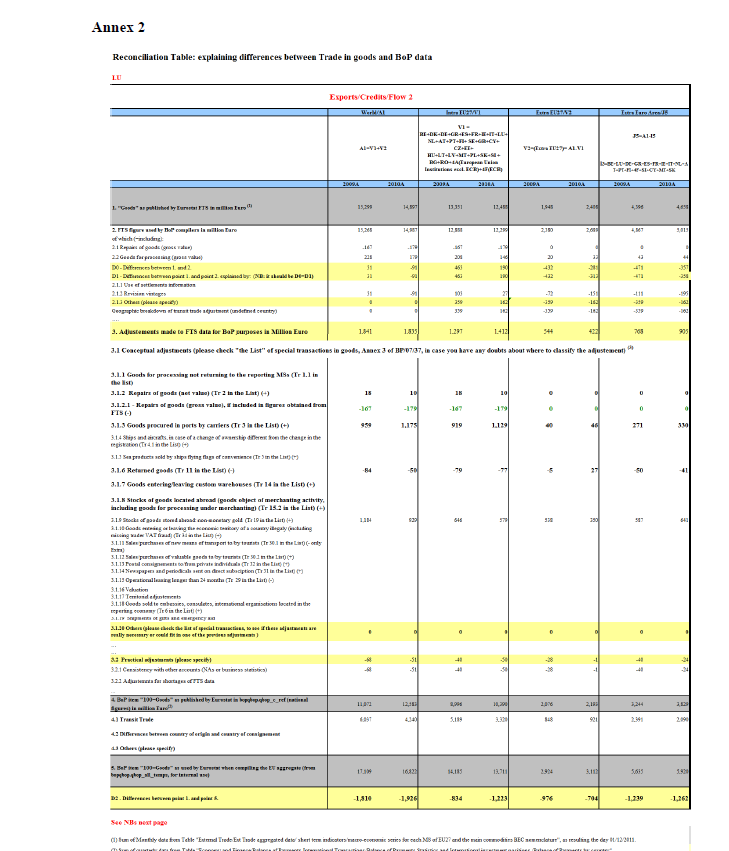 18
http://www.statistiques.public.lu/fr/methodologie/methodes/economie-finances/Bop/bop/qualite2011.pdf
[Speaker Notes: СВТ - Статистика внешней торговли]
19
Изменение в текущих счетах
Текущий счет: товары, услуги, первичный доход (новое – доход от резервных активов), вторичный доход (новое – дополнительная разбивка) (РПБ-5: товары, услуги, доход, текущие трансферты).
Товары: Услуги по обработке материальных ресурсов, принадлежащих другим сторонам: Переработка определена в качестве услуг по производству в отношении товаров, которые не принадлежат производителю. Передача прав на владение приписывается товарам, подвергающимся переработке в РПБ-5; 
В РПБ-6, Товары для переработки и Ремонт товаров записаны в разделе Услуг.
20
Изменение в текущих счетах
Услуги по обработке материальных ресурсов, принадлежащих другим сторонам: (прод.)
Изменение в методологии в отношении «товаров для переработки» может иметь значительное влияние на оценку продажи товаров и услуг для ряда стран.
В РПБ-6 это трактуется как увеличение экспорта или импорта услуг и сокращение валового экспорта и импорта товаров.
Плата, полученная за оказанные услуги по переработке, включается в «услуги по обработке материальных ресурсов, принадлежащих другим сторонам».
21
Изменение в текущих счетах
Чистый импорт товаров при перепродаже за границей: 
В РПБ-5, перепродажа товаров за границей была включена в раздел «перепродажа товаров за границей и другие торговые услуги».
В РПБ-6, перепродажа товаров за границей была перенесена из раздела услуг в товары. Приобретение товаров классифицируется в качестве негативного экспорта товаров страны торговца, а продажа классифицирована в качестве положительного экспорта товаров, с различием между продажами и покупками, зарегистрированными в категории экспорте товаров «чистый экспорт товаров при перепродаже товаров за границей».
22
Руководство по ITGS: от РПБ5 и РСМТУ (2003) к РПБ-6 и РСМТУ (2010)
PПБ и РСМТУ имеют общую концептуальную основу: Руководство по статистике международной торговли услугами (РСМТУ):
Более детальный список услуг, в свою очередь расширяет классификацию: РКУПБ (Расширенная классификация услуг ПБ);
Также покрывает определения и методологии, связанные с СЗФ
(Статистика Зарубежных филиалов);
Также покрывает определения и методологии, связанные с торговлей в сфере услуг по видам поставок, в соответствии с требованиями ГАТС / ВТО (трансграничные поставки, потребление за рубежом, коммерческое присутствие, присутствие физического лица).
23
[Speaker Notes: Генеральное соглашение по торговле услугами (ГАТС)]
Важность услуг
Транспорт
Классификацию по вду транспорта: морской, воздушный, другой
Другой: железнодорожный, автомобильный, внутренних судоходный, трубопроводный, космический транспорт, передача электроэнергии;
Кто/Что перевозится: пассажиры, груз, другое;
Почтовые и курьерские услуги, включенные как отдельная позиция – Транспорт (РПБ-5: услуги связи)
25
Поездки
Поездки охватывают ассортимент товаров и услуг:
для собственного потребления или для передачи другим;
приобретенных у страны нерезидентами;
во время поездок в эту страну (движение спроса);
охватывает пребывание любой длительности, при условии, что статус резиденства не меняется (студенты, пациенты).

РПБ-6: товары длительного пользования (например, машины) и ценные предметы (предметы искусства, ювелирные изделия), которые включены в таможенные данные, включены не в статью Туризм, а в статью Товары.
26
Строительство
Создание, обновление, ремонт или увеличение срока службы основных активов:
здание, дороги, мосты, дамбы;
работы, связанные с установкой и монтажом;
подготовка площадки и общее строительство, а также специализированные услуги; управление строительными проектами

Крупные проекты (1 год или более) могут образовывать филиал-резидента в стране проведения работ: прямые иностранные инвестиции между родительской компанией и филиалом
27
Строительство
Строительство за рубежом; строительство стране где предоставляется отчетность
Записанные на валовой основе: все расходы строительных работ, затраты (если приобретено строительной компанией), и прибыль (положительное сальдо)

Пример строительства за рубежом:
Кредит: стоимость строительства проекта за рубежом: 100
Дебет: стоимость товаров, приобретенных в стране строительных работ: 75
Чистый экспорт строительных услуг (за рубежом): 25
28
Услуги страхования
Услуги страхования включают:
страхование жизни и аннуитеты;
страхование, кроме страхования жизни (например, несчастные случаи и болезни, пожар и другие повреждения имущества, гражданская ответственность):
перестрахование (обе стороны полиса страхования являются поставщиками страховых услуг):
страхование груза (изменение маршрута из-за определения стоимости поставки ФОБ);
пенсионные фонды (т.е. не социальное обеспечение);
стандартные гарантии (например, гарантия экспортных кредитов и студенческих кредитов);
вспомогательные услуги.
29
Финансовые услуги
Услуги финансового посредничества, измеряемые косвенным методом (УФПИК)
Финансовые посредники предлагают проценты своим вкладчикам, которые ниже, чем ставки, которые они устанавливают для своих заемщиков.В результате процентная маржа используется для покрытия расходов и обеспечения операционной прибыли.
Процентная маржа является альтернативой оплаты за услуги в явной форме.
30
Финансовые услуги
Услуги финансового посредничества, измеряемые косвенным методом (УФПИК)
Фактическая процентная включает элемент дохода, а также плату за услуги;
По соглашению, возникает только из кредитов и депозитов, где обе стороны являются финансовыми корпорациями;
Кредиты от финансовых корпораций - разница между фактически выплачиваемыми процентами и суммой, подлежащей уплате, если бы была использована базовая ставка;
Депозиты - разница между процентами, которые будут заработанные если базовая ставка будет использована и проценты на самом деле заработали;
Включено в услуги (не доход).
31
Прочие деловые услуги
Услуги НИОКР
Базовые / прикладные исследования; экспериментальные разработки; коммерческие исследования;
Продажа результатов НИОКР (патенты, авторские права) (РПБ-5: Счет операций с капиталом);
Исключено: плата за использование результатов НИОКР (Плата за пользование интеллектуальной собственностью).

Профессиональные и консалтинговые услуги по вопросам управления
Юридические, бухгалтерский учет, связи с общественностью (PR), консалтинговые услуги;
Реклама, маркетинговые исследования, центры обработки вызовов;
Сборы для общего управления дочерними предприятиями.
32
Прочие деловые услуги
Технические, торговые и прочие деловые услуги
Архитектурные, инженерные; добыча ископаемых и переработка отходов; операционный лизинг (включая: транспортное оборудование с экипажем); комиссии за сделки по товарам / услугам, подлежащих уплате торговцам; размещение персонала, безопасность и очистка, переводческие, услуги на рынке недвижимости.
33
Первичный доход
Доход, связанный с производством
Оплата труда
Налоги и субсидии на продукты и производство

Доход от недвижимости
Инвестиционный доход = финансовые активы
Рента = земля, природные ресурсы
34
Оплата труда
Требует трудовые правоотношения между резидентами и нерезидентами, включая следующее:
заработная плата и оклады в денежной форме
заработная плата и оклады в неденежной форме (питание, транспорт, праздники/спортивные объекты, кредиты по сокращенному проценту и т.д.)
Отчисления работодателей на социальное страхование
35
Оплата труда
Примеры
иностранные (трансграничные) работники
сезонные/краткосрочные работники
помощники по хозяйству, не являющиеся резидентами (<1 года)
местный персонал в посольствах/военных базах
сотрудники международных организаций
Примечание: Оплата труда ≠ Денежные переводы работающих
36
Счет вторичных доходов
Напоминает пункты Текущих трансфертов из РПБ-5.
Каждая транзакция это или обмен или трансферт
Обмен: предоставление экономической ценности против  получения экономической ценности. Когда экономическая ценность (скажем, товар) предоставляется без ничего взамен, соответствующая запись это трансферт.

Трансферт это запись о возмещении предоставления экономической ценности (товар, услуга, финансовый актив или другой непроизведенный актив) без соответствующего возврата объекта экономической ценности.

Трансферт может быть текущим или капитальным.
37
Текущие трансферты против капитальных
Текущие трансферты состоят из всех трансфертов, которые не являются капитальными
Капитальные трансферты – это трансферты, в которых:
право собственности на активы (кроме наличности или запасов, т.е. основные средства, ценности или непроизведенные активы) передается; или которое
обязывает одну или обе стороны приобретать или продавать актив (кроме наличности или запасов, т.е. инвестиционная дотация); или где
долг списывается кредитором.
Капитальный трансферт приводит к соизмеримому изменению в запасах активов одного или обеих участников сделки, не влияя на сбережения какой-либо стороны.
38
Счет операций с капиталом
Приобретение непроизведенных, нефинансовых активов
Природные ресурсы
Контракты, договоры аренды и лицензии
Маркетинговые активы и «гудвилл»
Капитальные трансферты
Списание долга
Выплаты по страхованию, кроме страхования жизни
Инвестиционные гранты
РПБ-6 исключает мигрирующие эффекты (другие изменения в объеме), продажу прав на патент (услуга по НИОКР)
39
[Speaker Notes: Гудвилл (англ. Goodwill) — экономический термин, используемый в бухучёте, торговых операциях для отражения рыночной стоимости компании без учёта стоимости активов и пассивов.]
Непроизведенные активы: природные ресурсы
Включают:
землю, если не включена в ПИИ (анклавы для посольств и международных организаций);
права на разработку полезных ископаемых;
права пользования лесами;
воду;
права рыбной ловли;
воздушное пространство;
электромагнитный спектр.
40
[Speaker Notes: Прямые иностранные инвестиции (ПИИ)]
Непроизведенные активы: контракты, договоры аренды и лицензии
Включает контракты/договоры аренды/лицензии, признанные как экономические (нематериальные) активы (например, комиссионные за трансферт футболиста, права покупать товары на исключительной основе, продаваемые разрешения на выбросы и т.д.)

Нематериальные активы, которые не создаются в процессе производства; исключенные, например:

Передача прав собственности или использования интеллектуальных продуктов (права на программное обеспечение, авторские права, патенты), если прямая продажа регистрируется в услугах НИОКР, если временно используется Плата за услуги за использование  интеллектуальной собственности
41
Непроизведенные активы: маркетинговые активы
Покупка/продажа торговых названий, названий (газет/журналов), торговых марок, логотипов, доменных имен
Только при продаже отдельно от субъекта, владеющего ими
Плата за регистрацию доменного имени и разработку логотипа относится к услугам
«Гудвилл» в ПБ не продаются отдельно от собственности на предприятие
42
Капитальные трансферты
Списание долга – это добровольное аннулирование всего долга или его части в рамках договорного соглашения между кредитором и дебитором (списание, зарегистрированное как другой поток);
Исключительные выплаты по страхованию, кроме страхования жизни, связанные с крупными бедствиями, могут записываться как капитальные трансферты;
Инвестиционные гранты;
Активация разовых гарантий и допущение прочей задолженности
Налоги, взимаемые с нерегулярными интервалами, например, налоги на капитал и налоги на наследство
Прочие капитальные трансферты (основные компенсационные выплаты, не охватываемые страхованием)
43
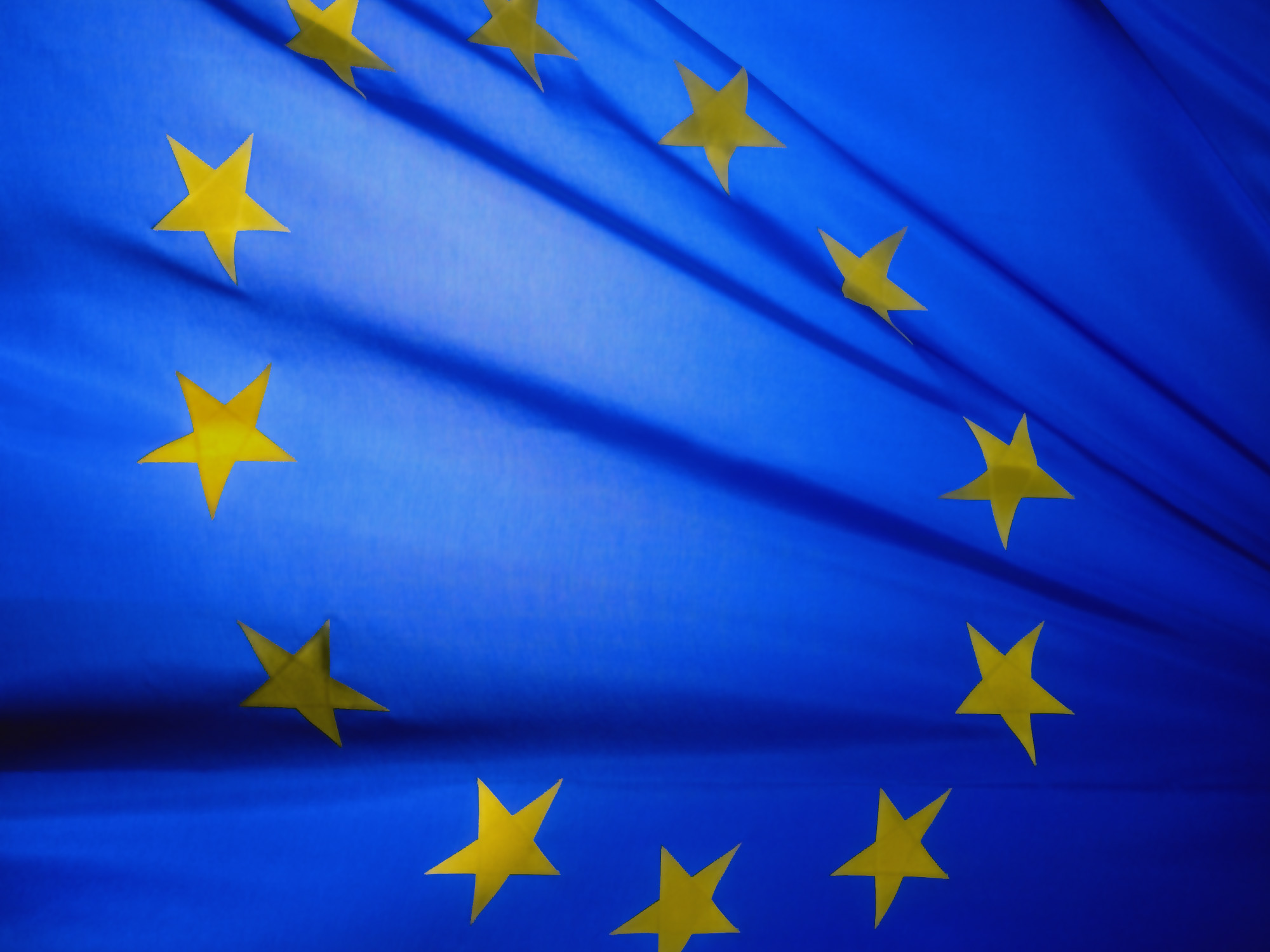 Спасибо за внимание

Matthias.ludwig@ec.europa.eu